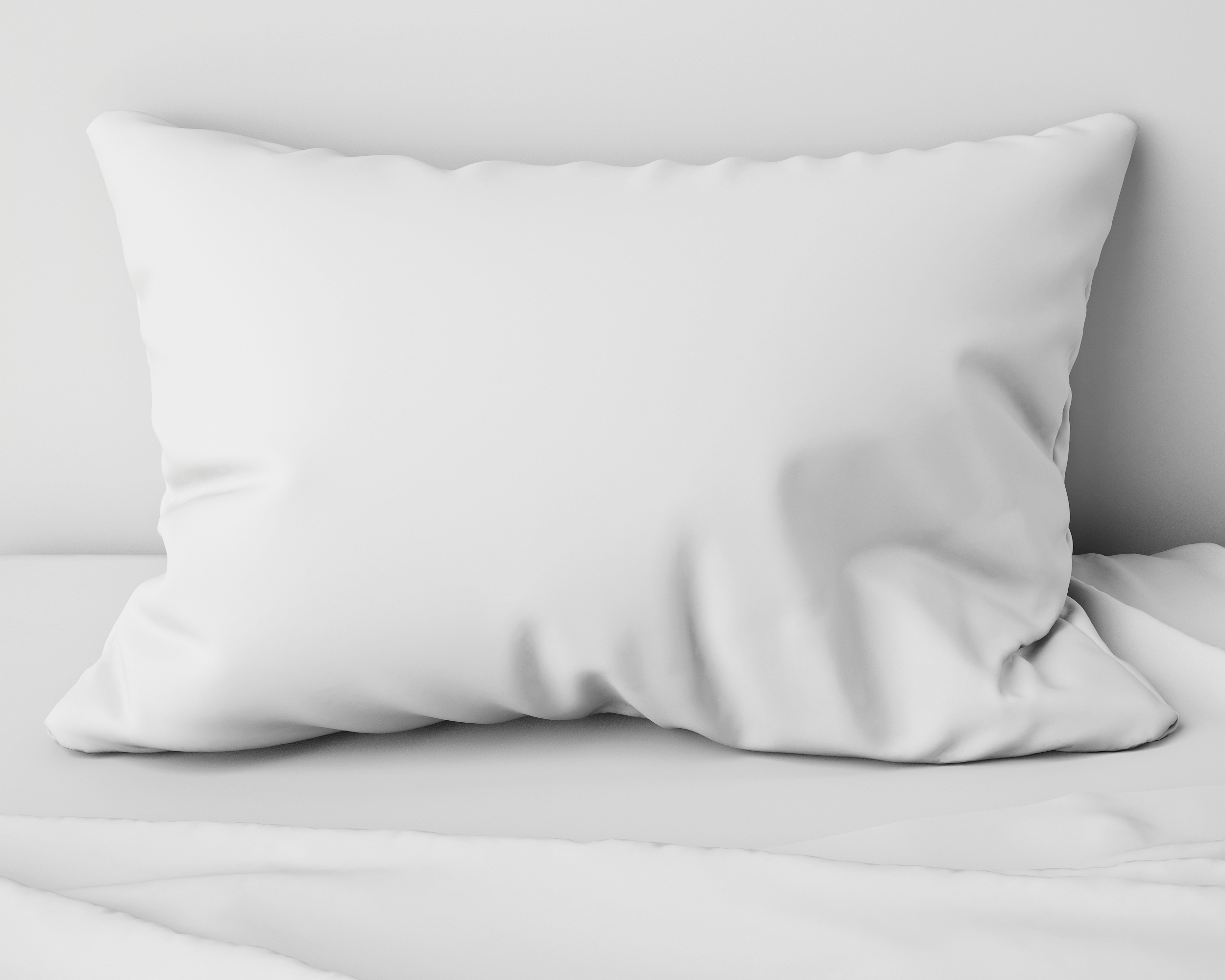 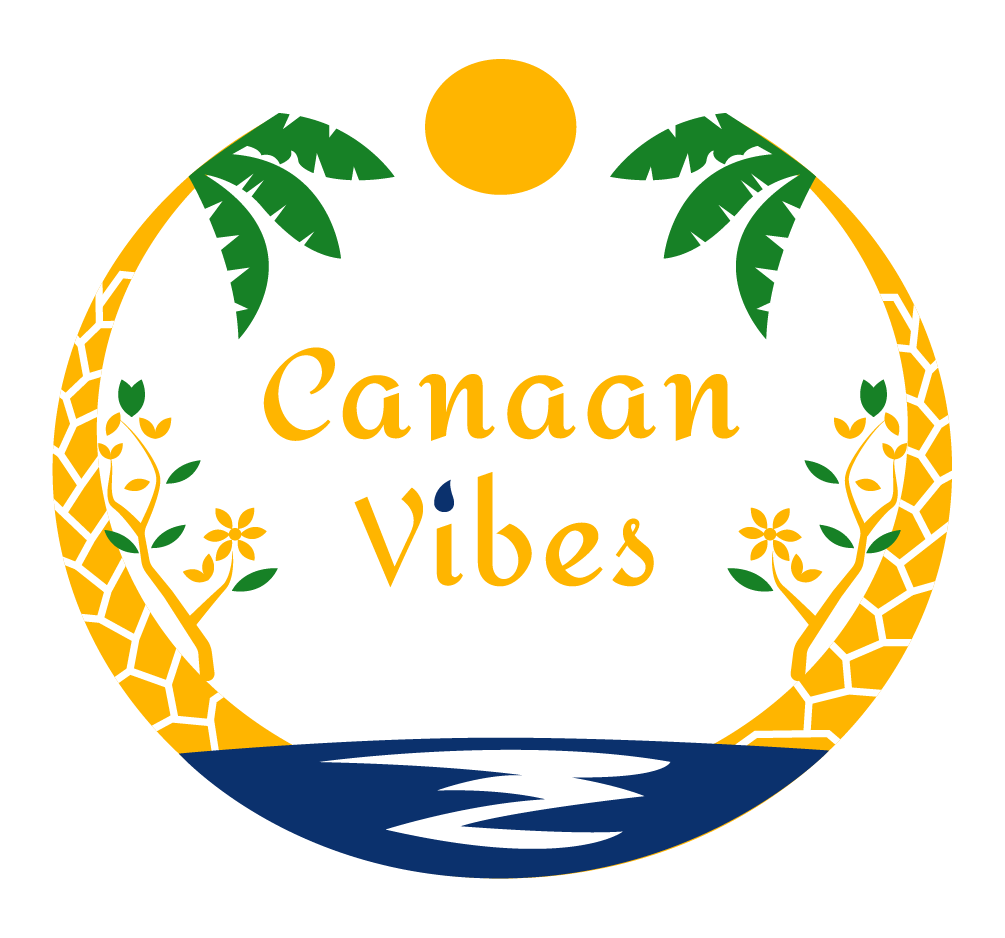 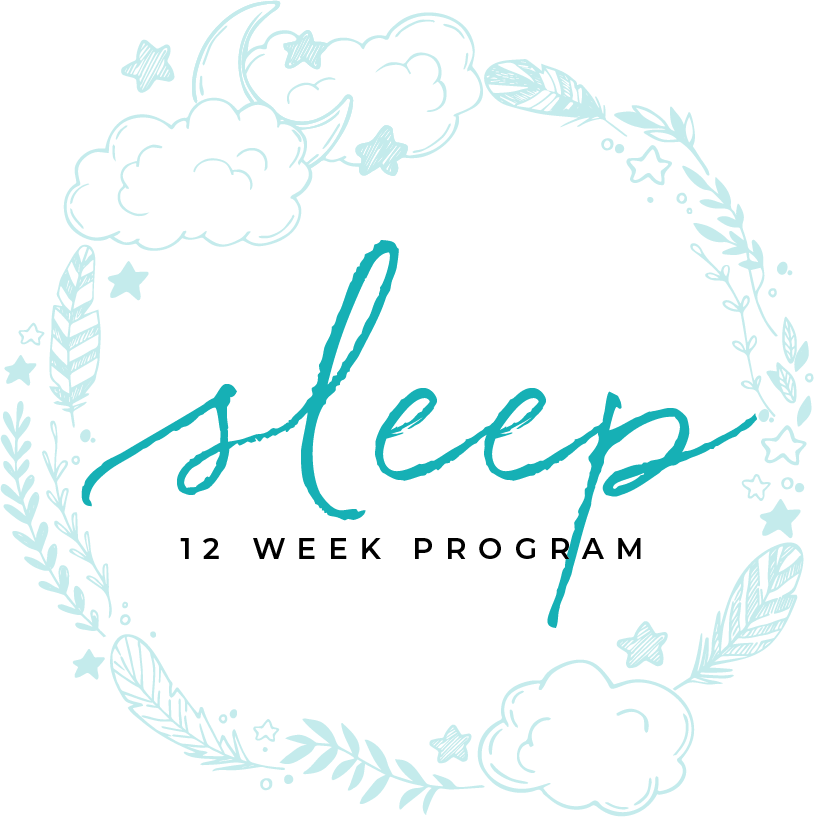 THE BASICS
MODULE ONE
INTRODUCTION
“Sleep is that golden chain that ties health and our bodies together.”  Thomas Dekker
2
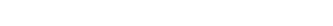 A SPECIAL 
THANK YOU
to Certified Clinical Sleep Educator,  
Amy Korn-Reavis,  MBA, RRT, RPSGT, CSE
for her immense contribution to this program.
3
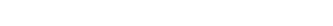 Table of contents
4
INTRODUCTION
Do you need a sleep makeover?  When we run short on time, sleep is often the first to go.  Balancing career and family is often our top priority and sleep suffers intentionally, or as a side effect of things that are happening in our lives.  

Most of us know that the better we take care of ourselves, the better we take care of others.  Sleep is something we can change and see an
immediate result.  Sleep affects memory, mood, energy, immunity, health, and much more.

With this program, you’ll assess your sleep needs, integrate good sleep habits, and find solutions for your sleep issues.  The effort you put into this program has the potential to change your life, as well as the lives of everyone around you.
5
DISCLAIMER
This program cannot be construed as a recommendation of medical treatment or medication. It is not professed to be physical or medical treatment nor is any claim made. 
There are no medical recommendations or claims for the program or for any of the vitamin or mineral regimens described in this program.
No individual should undertake the program or any of its regimens without first consulting and obtaining the informed approval of a licensed medical practitioner. The author makes no warranties or representation as to the effectiveness of the program.
6
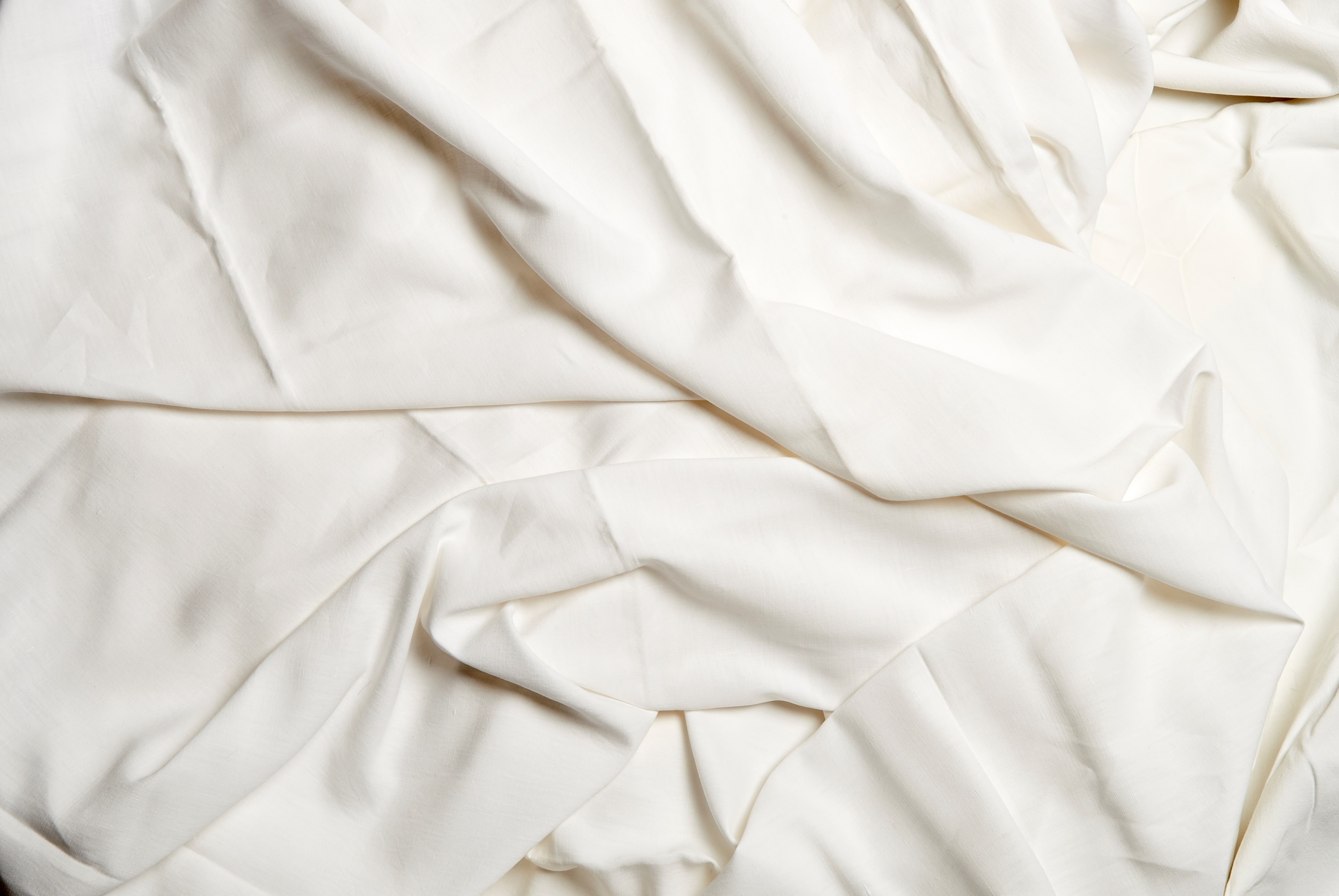 MODULE ONE
WHAT IS SLEEP?
part one
7
recovery
Sleep is a recovery mechanism for everyone.  We rebuild our body, muscles, cleanse our organs, and even rewire our brain.  How we sleep has an important impact on how we perform in life, our mood, and our overall health.
Sleep occurs in waves, and crests with the REM (Rapid Eye Movement) stage.  When we are in deep sleep, we’re in maximum recovery.  Depending on the individual, each wave lasts 45 to 90 minutes and we normally have four to six waves of sleep per night.  Normally, the highest percentage of deep sleep is experienced during the earlier waves.
What Is Sleep?
TIME ASLEEP
8
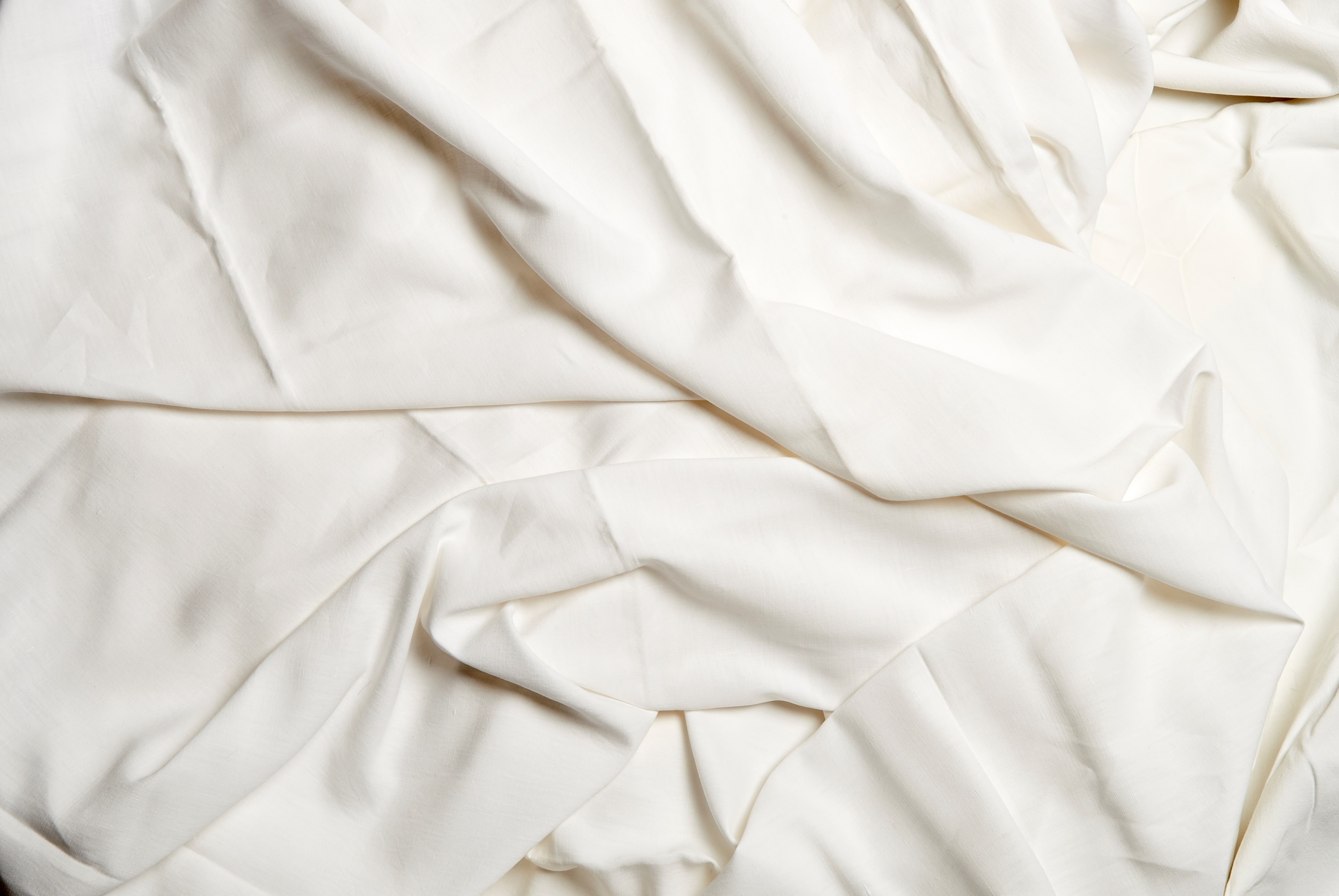 MODULE ONE
WHAT DOES IT MEAN TO IMPROVE OUR SLEEP?
part two
9
improvement
The consequences of improving sleep are profound and measurable over time, even as we age. Improving sleep means improving overall health, work and physical performance, mood, and even relationships. 
There are only upsides to improving your sleep.
What Does It Mean to Improve Our Sleep?
TIME ASLEEP
10
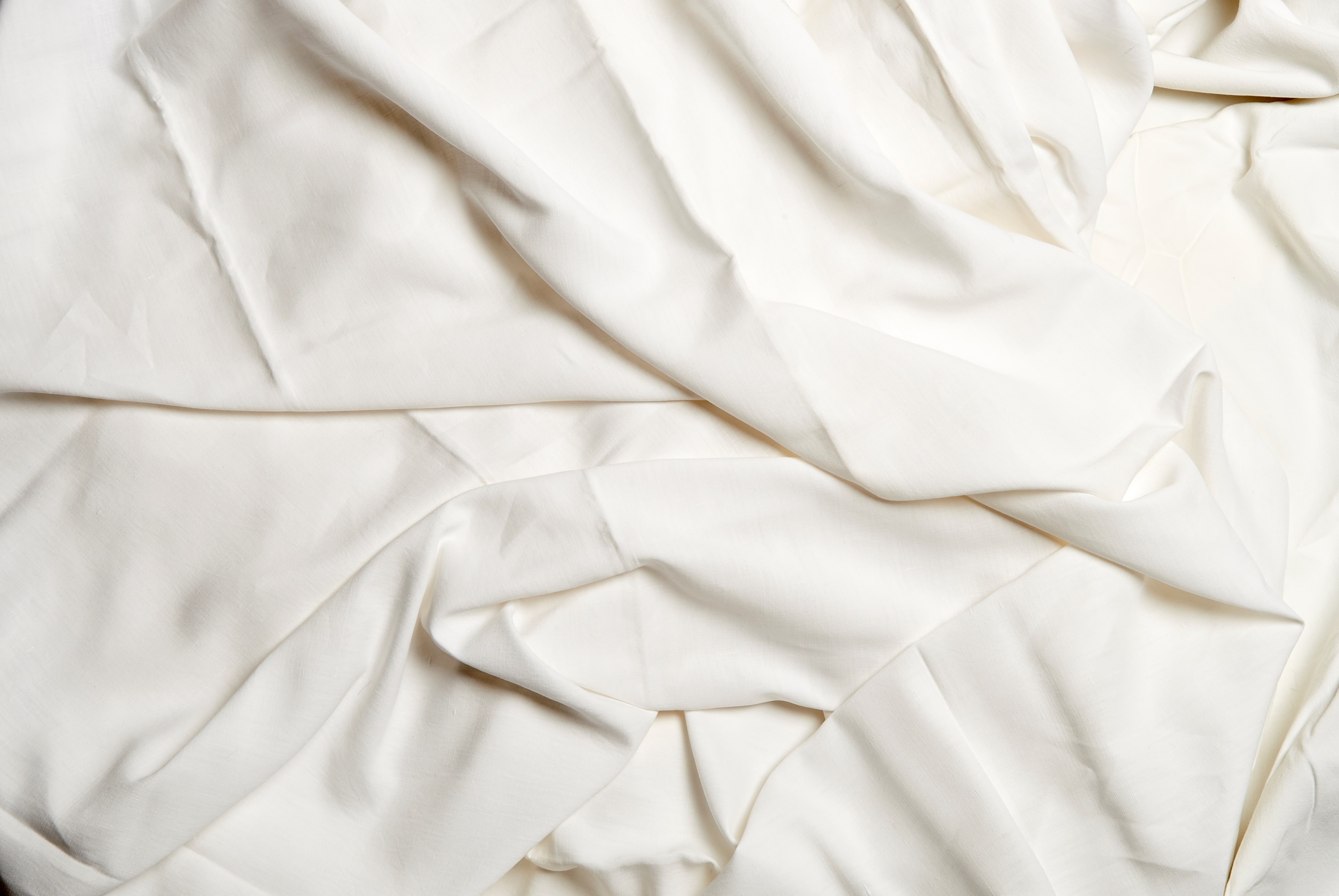 MODULE ONE
HOW CAN I IMPROVE MY SLEEP?
part three
11
efficiency
You can improve your sleep by making small incremental changes.
This program can quantify the effect of these little changes.  We sleep for a third of our life.  At the same time, we live in a world that is sleep deprived.  Due to the demands of our lives, it’s not realistic to increase the amount of time we spend in bed trying to sleep.  We need to understand our habits and improve the efficiency, performance, and overall quality of our sleep.  Consider a night where you spend 8 hours in bed, but only sleep for 6 hours.  Your efficiency of sleep is only 75%.  If you make your sleep 13% more efficient, you’ll sleep seven hours.  With a little work, you can improve your quality of sleep and at the same time, improve your quality of life.
How Can I Improve Sleep?
TIME ASLEEP
12
diary
By journaling and tracking your sleep, as well as the sleep influencers, you can begin to see patterns and correlations that you can change with new sleep habits.  We can always make small and incremental improvements to our sleep, and by doing this we can look to a healthier future.
How Can I Improve Sleep?
TIME ASLEEP
13
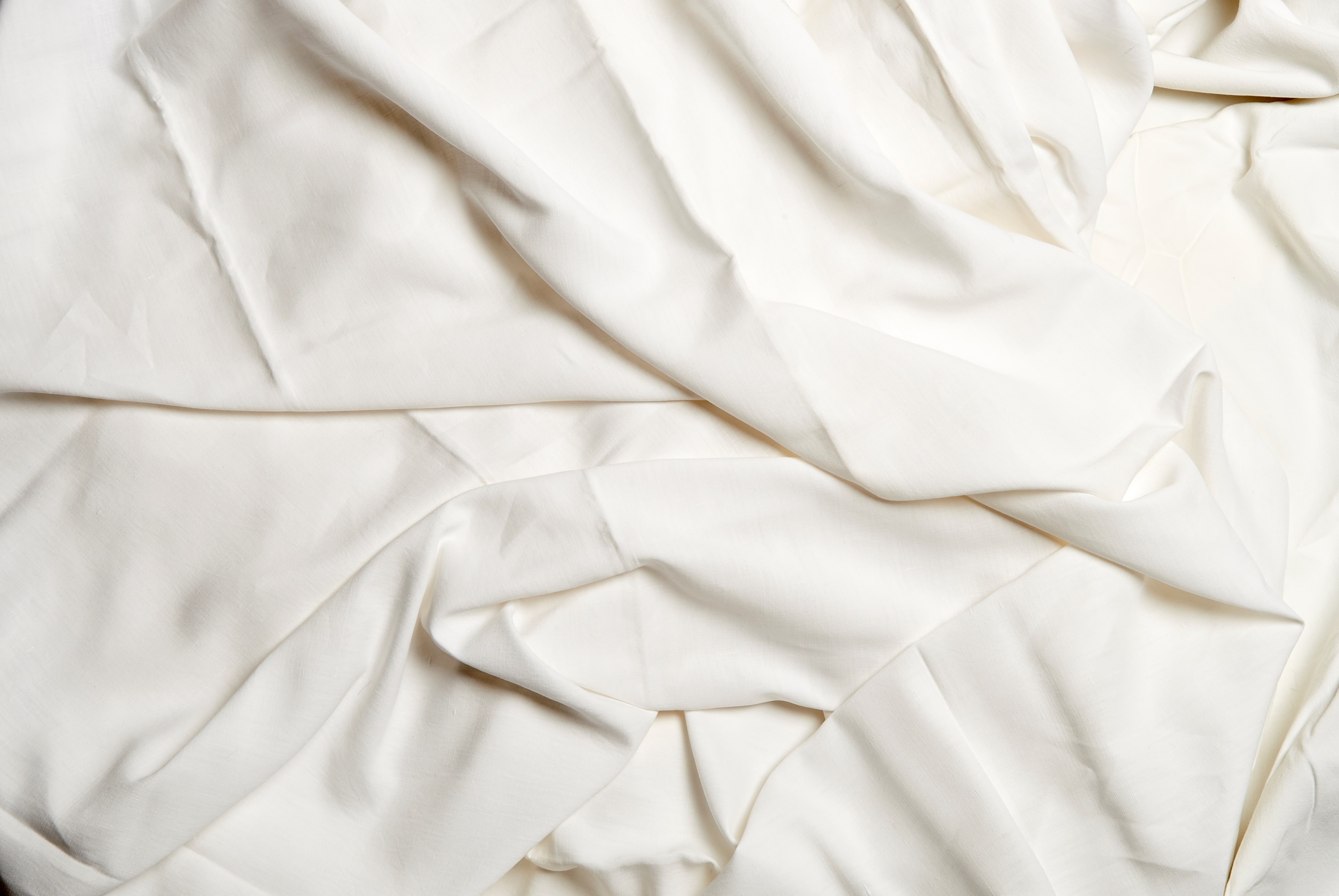 MODULE ONE
WHY DOES SLEEP MATTER?
part four
14
it matters
You can’t go without sleep.  Some of us try and we all know how that goes.  Your body needs it for more reasons than you can imagine.  During the time you are asleep your brain cleans out both the synapses or spaces between nerves so that they’re able to take in more information.  It also cleans out the lymphatic and metabolic waste from the brain.  During different stages of sleep we perform different processes.  
Your brain is busy when you sleep
It is a time for it to clean out the excess chemicals
You process everything you took in and store it 
You process your emotions
You grow and heal only during sleep
Why Does Sleep Matter
TIME ASLEEP
15
[Speaker Notes: You cannot go without sleep.  Your body needs it for more reasons than you can imagine.  During the time you are asleep your brain takes the time to clean out both the synapses or spaces between nerves so that they are ready to take in more information.  It also cleans out the lymphatic and metabolic waste from the brain.  During different stages of sleep we perform different processes.]
“You know you're in love when you can't fall asleep because reality is finally better than your dreams.”
Dr. Sess
16
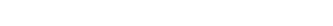 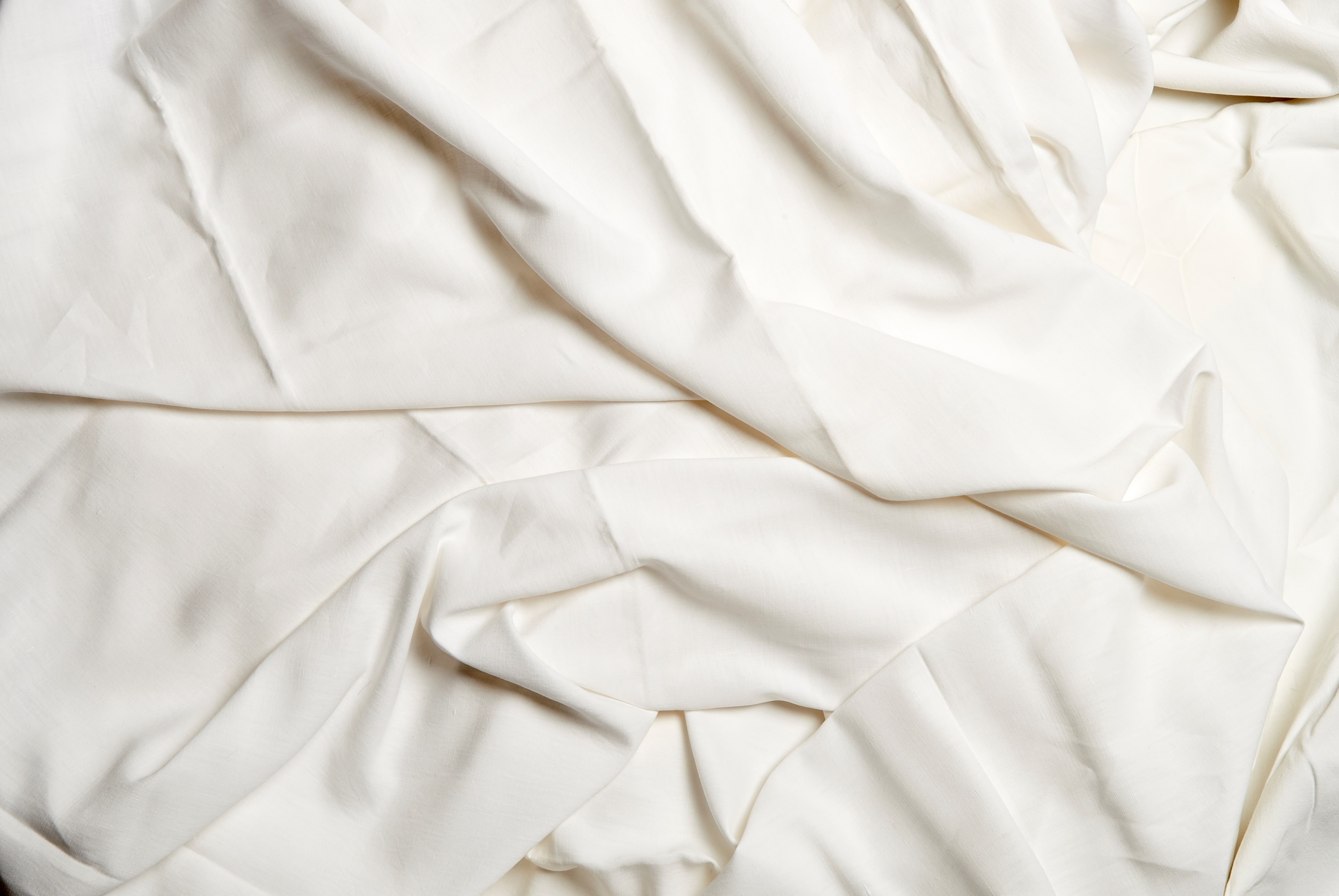 MODULE ONE
SLEEP STAGES
part five
17
stages
Stage One
Stage Two
Stage Three
REM
SLEEP STAGES
TIME ASLEEP
18
[Speaker Notes: This first stage of sleep will last any way from 0-10 minutes.  This is a transitional phase of sleep and many people think you are still awake but the body needs to transition.  Our brain is driven by different areas when we are awake and when we are asleep.]
0-10 minutes
This first stage of sleep will last from 0-10 minutes.  This is a transitional phase of sleep and you may think you are still awake but the body needs to transition.  Our brain is driven by different areas when we are awake and when we are asleep.
Most people do not even realize they are asleep.
Your are aware of your surroundings
You start to relax 
Your body starts to transition to sleep 
Your heart rate and breathing start to slow
Your body temperature starts to go down
Your brain waves start to slow and you feel like you are drifting
SLEEP STAGES
Stage One
TIME ASLEEP
19
[Speaker Notes: This first stage of sleep will last any way from 0-10 minutes.  This is a transitional phase of sleep and many people think you are still awake but the body needs to transition.  Our brain is driven by different areas when we are awake and when we are asleep.]
most of the night
Sleep Stage Two is when our body recharges and relaxes.  The muscles have time to recharge.

We spend a majority of the night in this stage of sleep
Our respiratory rate and heart rate slows down
Our temperature reduces and is at its lowest between 3 a.m. and 4 a.m.
Our metabolism slows down
SLEEP STAGES
Stage Two
TIME ASLEEP
20
[Speaker Notes: This is when our body recharges and relaxes.  The muscles have time to recharge.]
15-20% in first 1/3 of night – adults 
most of the night - children
This is the deepest sleep
When you look at a baby sleeping peacefully that is stage 3 sleep
This is a part of the brain that changes as we age
Children spend most of their time in this stage
When we are adult we reduced to 15-20 percent of sleep that occurs during the first 1/3 of the night
We produce HGH which is not just for growth but for healing
We process our thoughts and move them from short term to long term memory
SLEEP STAGES
Stage Three
TIME ASLEEP
21
Every 90-120 minutes throughout the night
REM is the most important stage of sleep and also the most disrupted stage.  

The reason we limit the number of times we go to the bathroom is due to the Anti-diuretic hormone.  If you find that you are going to the bathroom during the night at the same time you know when you are going into REM.  

We usually deprive ourselves of our last REM period because we wake with an alarm clock.  Since we are processing our thoughts and emotions during this period of time when we limit our REM sleep, we limit our ability to handle new situations the next day.
SLEEP STAGES
REM
TIME ASLEEP
22
[Speaker Notes: REM is the most important stage of sleep and also the most disrupted stage.  
The Anti-diuretic hormone is why we limit the number of times we go to the bathroom.  If you find that you are going to the bathroom during the night at the same time you know when you are going into REM.  
We usually deprive ourselves of our last REM period because we wake with an alarm clock.  Since we are processing our thoughts and emotions during this period of time when we limit it we limit our ability to handle new situations the next day.]
Every 90-120 minutes throughout the night
This is the lightest stage of sleep
It is also known as active sleep as our brain is at its busiest
We produce hormones including Anti Diuretic hormone that limits the number of times we go to the bathroom
We process emotions during this time
We dream (we remember them only when we wake during REM)
This stage of sleep occurs every 90-120 minutes during the night.
Each time we stay in REM longer starting at 10-15 minutes and the final REM being as long as 60 minutes
We arouse (sometimes awaken) both before and after REM
This allows us to change body positions during the night
SLEEP STAGES
REM
TIME ASLEEP
23
[Speaker Notes: REM is the most important stage of sleep and also the most disrupted stage.  
The Anti-diuretic hormone is why we limit the number of times we go to the bathroom.  If you find that you are going to the bathroom during the night at the same time you know when you are going into REM.  
We usually deprive ourselves of our last REM period because we wake with an alarm clock.  Since we are processing our thoughts and emotions during this period of time when we limit it we limit our ability to handle new situations the next day.]
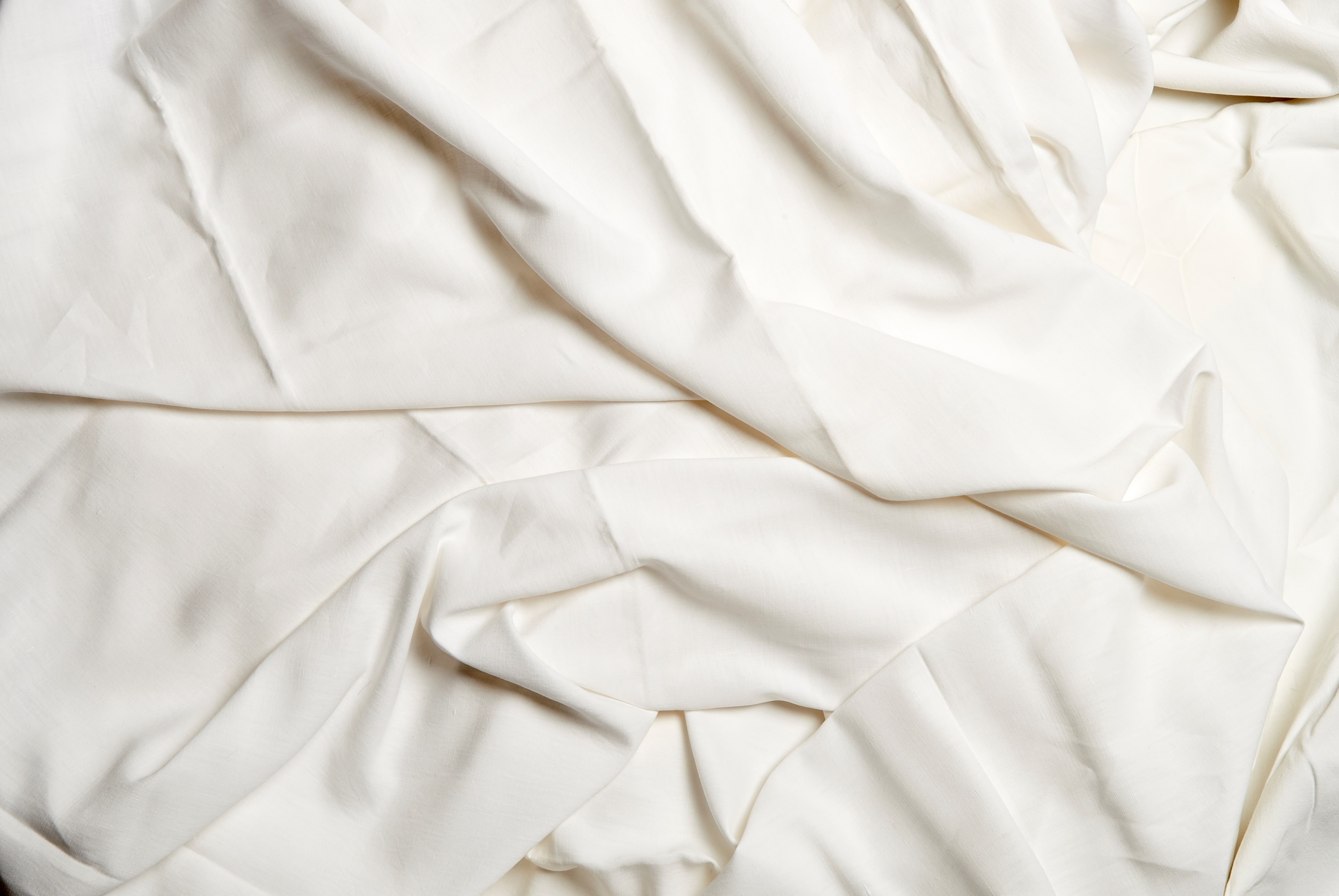 MODULE ONE
SLEEP ON THIS
Routines and Habits
part six
24
Importance of Routines
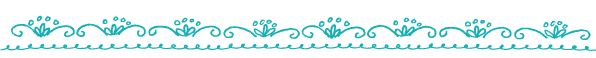 Neuroplasticity is the ability of the brain to adapt or change.  Our brains are changeable at any age.
Our nerve cells connect or reconnect and change the brain’s structure and function when it’s stimulated by repeated input.  
Just think about what we need to do to learn something new.  First, you need to be motivated.  It’s best to choose something little and easy so you’ll do it.  So, when looking at the sleep routines in this program, set yourself up to win by choosing the easiest.  Choose the actions you can get done without too much motivation.
25
Importance of Progress
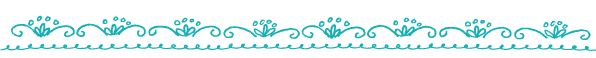 Every little bit of progress adds up.  Start out small and as you progress, your motivation will grow, and that makes everything easier to stick to your new habit.
If you continue to add a little bit every day, you’ll see a quick increase.  Maintaining momentum is easier when what you want to accomplish is reasonable.
If there’s something that looks like it’s too much, break it down.  If one of your new habits is to exercise or walk 1 hour per day and that seems too difficult, start out at 20 minutes, then, add 20 minutes more, and then with one more addition, you’re up to 1 hour per day.
26
Importance of Progress
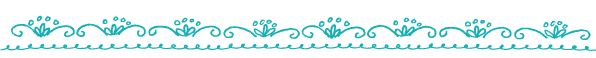 Stay on track.  We all make mistakes.  Accept the mistakes and resolve to do a little better but never expect to be perfect.  Progress not perfection is the key, if you evaluate and appreciate your progress daily, it’s easy to see what you can do a little better tomorrow.
New habits should feel pretty easy, especially when you’re just getting started.  They’ll get a little more difficult as you add to them.  If they become too difficult, be ready to make an adjustment.  Feel good about your progress and enjoy your accomplishments.
27
Your List of Habits
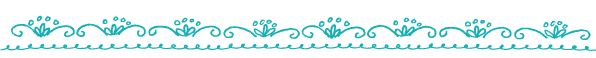 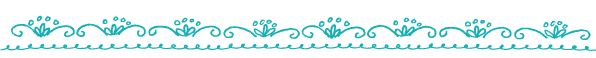 Avoid caffeine within eight hours of bedtime. MODULE 8
Avoid alcohol. MODULE 8
Keep a sleep journal MODULE 1
Sleep on a comfortable, supportive bed. MODULE 10
Keep your sleep area clean and free from allergens. MODULE 10
Check your medications to see if they cause trouble with your regular sleep cycle MODULE 9
Go to the bathroom before you sleep MODULE 4
Develop a morning routine MODULE 4
Go to bed at the same time every night and wake up at the same time every morning, MODULE 1
Relax before you go to bed. MODULE 6
Avoid stress and arguments before bed time. MODULE 6
Exercise daily. MODULE 3
Sleep in cool temperatures. MODULE 4
Keep the bedroom quiet.  MODULE 5
Block the light. MODULE 5
Leave work, television and mobile electronics out of the bedroom. MODULE 9 
Avoid large, heavy meals within three hours of bedtime.  MODULE 3
28
You Are Ready 
For The Next Module
29
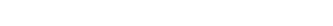